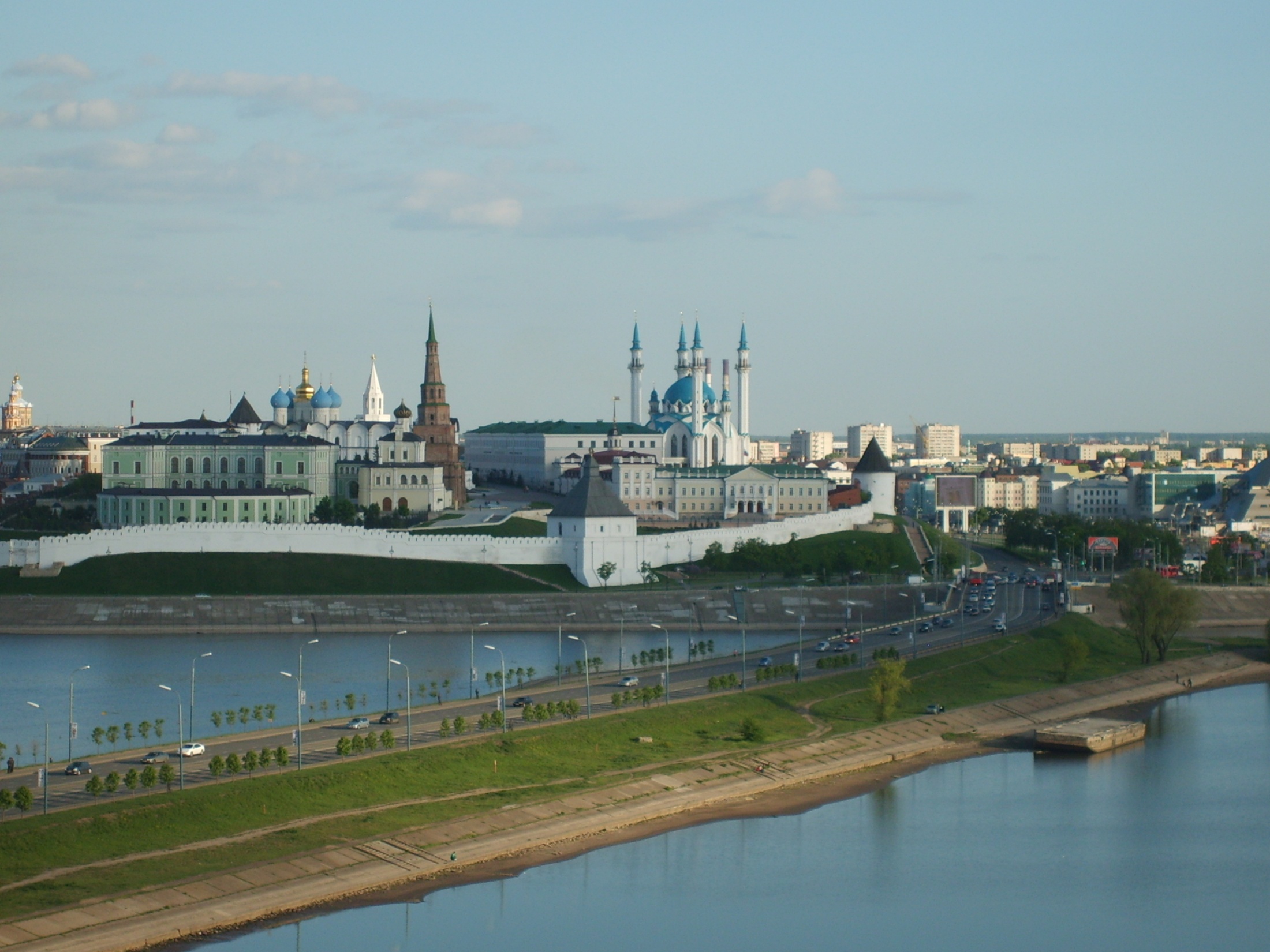 АКТУАЛЬНЫЕ ЗАДАЧИ РАЗВИТИЯ  ПСИХОЛОГИИ, ПОСТАВЛЕННЫЕ  ГЕНЕРАЛЬНЫМ СЕКРЕТАРЕМ ООН
зав. кафедрой психотерапии и наркологии КГМА –филиала ФГБОУ ДПО РМАНПО МР РФ, 
академик МАПН д.м.н.,профессор А.М.Карпов
к.псх.н.доцент В.В.Герасимова
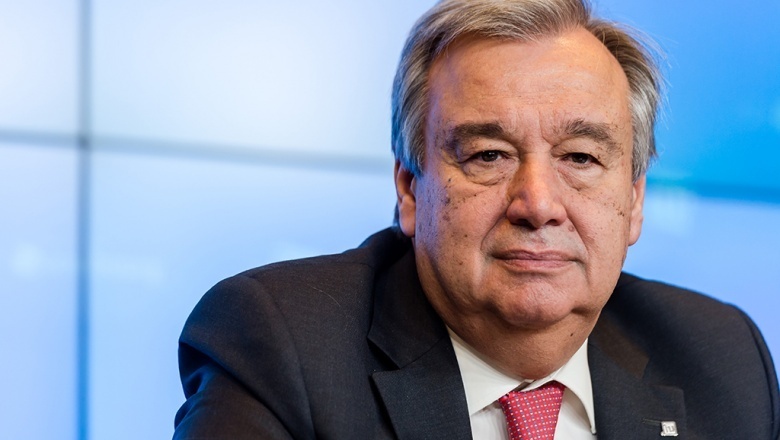 В выступлениях последних лет
Генсек ООН А. Гутерриш
В настоящее время «мир полон противоречий»
Самые актуальные вопросы современности  - хаос и неопределенность …
Основные причины этих угроз - психологические и психопатологические характеристики людей, ответственных за организацию жизни общества. Поэтому, в устранении этих угроз могут и должны принять участие специалисты, профессионально компетентные и ответственные за коррекцию названных причин - психологи, психиатры, психотерапевты и др. 
Устранить эти угрозы необходимо для самой масштабной общечеловеческой цели - сохранения цивилизации, пребывающей в системном кризисе.
Трудности выполнения задач
Выгодополучатели, создавшие, опасную ситуацию, заинтересованы в сохранении источников своих доходов

Самые высокие и значимые ценности, приоритеты, цели, стратегии и методы деятельности самых влиятельных менеджеров оказались в конфликте с интересами большинства населения

Выгодополучатели создают хаос, руководствуясь принципом «разделяй и властвуй»

Человечеству нужна интеграция, теоретической основой которой может стать современная био-психо-социо-духовная научная парадигма.
Задачи для психологов и психотерапевтов
Разработать эффективные технологии перезагрузки смены эгоистических ценностей и мотиваций на альтруистические у не желающих этого, самых успешных менеджеров мира, убежденных в том, что им для сохранения цивилизации, нужно сократить население планеты с 8 млрд. до 1 млрд. человек

Запустить перезагрузку правящей элиты, направить ее на раскрытие ресурсов человечества для гармоничного развития всех и каждого

В решении этой задачи существенное значение имеют идеологические и психологические составляющие
Пять угроз человечеству
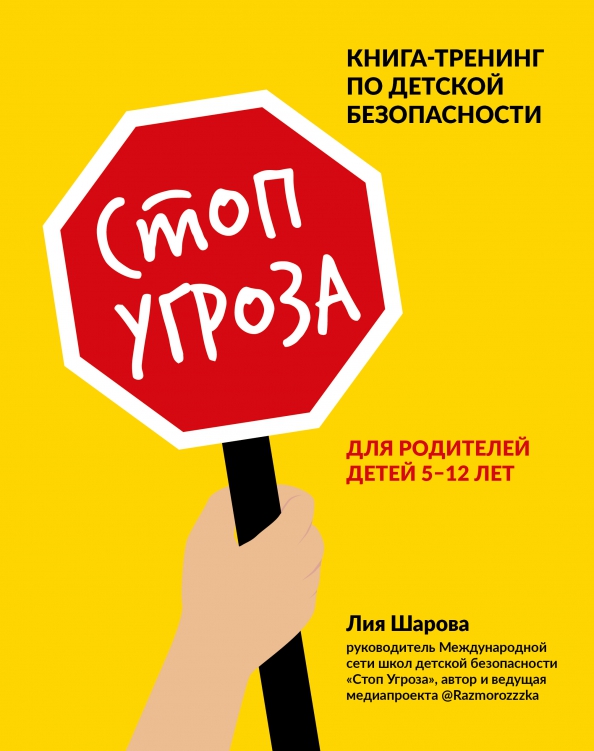 экономический, технологический и геостратегический «разрывы»
рост недоверия народа к институтам власти и политическим лидерам
отказ от идеи солидарности
изменение климата
развитие технологий искусственного интеллекта, ведущих к регрессу духовности, разумности и физической деградации
Экономический, технологический и геостратегический «разрывы»
Делит мир на две части, в каждой из которых доминирует своя крупнейшая экономика, устанавливающая в своей сфере влияния собственные финансовые и экономические правила»
Разрушает глобальную систему, в которой уважают международное право и существует многополярный мир с прочными многосторонними институтами»
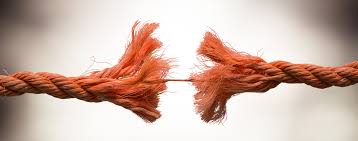 Рост недоверия народа к институтам власти и политическим лидерам
Договор между гражданами и правительством не выполняется
Растет волна протестных демонстраций по всему миру
Конструкция конфликта социально-психологическая и идеологическая 
Развивается дезадаптация  граждан, создающая мотивацию к протесту для понуждения властей к коррекции приоритетов их эгоистических, потребительских ценностей
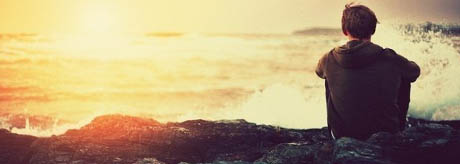 Отказ от идеи солидарности
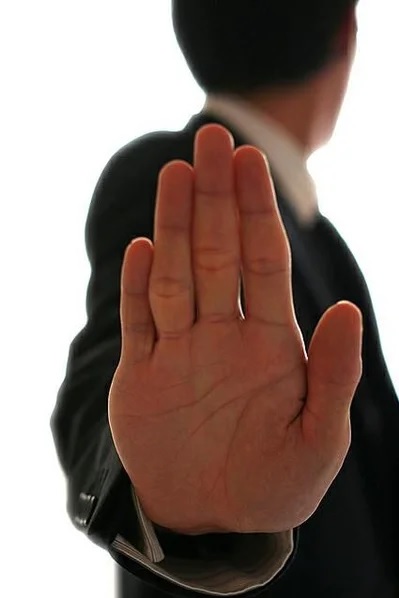 Человек или общество ставят во главу угла только собственные интересы. В результате страдают беженцы, мигранты, женщины и дети
Деструктивность приоритетов эгоизма властей, причиняет моральные травмы части населения
 Применяются психологические манипуляции,  провоцирующие протестные настроения, которые власти направляют от себя – создателей хаоса,  на его жертв
Изменение климата
Температурные рекорды, таяние ледников, увеличение размеров пустынь, разрушительные ураганы 
Экологическая угроза проявляется экономическими проблемами психологическими и социальными расстройствами
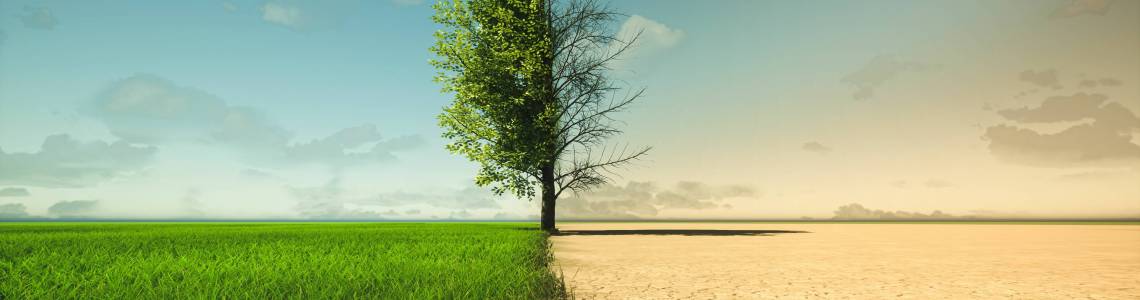 Развитие технологий искусственного интеллекта, ведущих к регрессу духовности, разумности и физической деградации
Открывают перед человечеством новые возможности для мира и развития, но эти технологии можно применить с разными целями
Информационные войны, манипулирование информацией, киберпреступность, запрет языков, нетерпимость
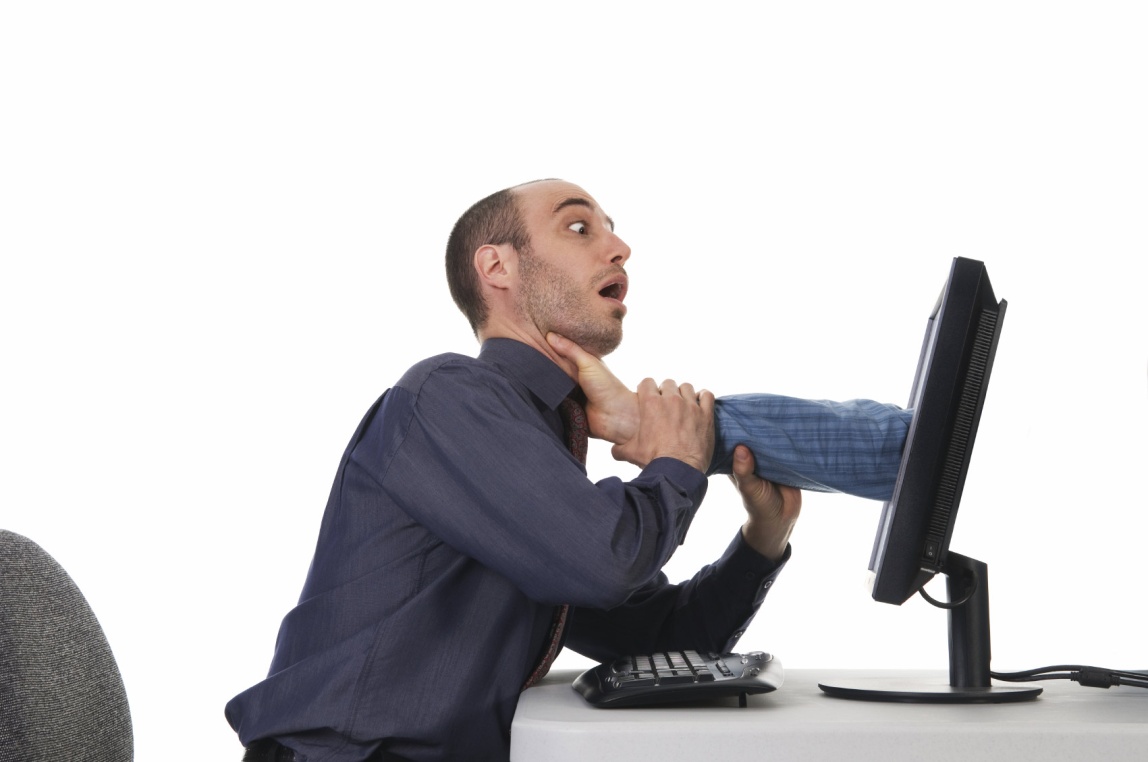 Перспективы выхода их кризиса Антониу Гутерриш
«превратить ООН в площадку, на которой представители правительств, частного сектора, научного мира и гражданского общества будут встречаться, чтобы договариваться о «границах дозволенного».
«перестроить  систему образования, чтобы человек получил возможность постоянно совершенствовать свои знания и умения, приспосабливаясь к изменениям на рынке труда» 


Привлечь интеллектуальные, нравственные, личностные, профессиональные ресурсы психологов, психотерапевтов, психиатров и наркологов для более активного участия в решении международных проблем, в частности, для обеспечения безопасности от основных угроз цивилизации
Перспективны для применения наших разработок
по направлениям: 
био-психо-социо-духовная, потребностно-иерархическая  концепция человека
 зависимость от власти – кратомания, как биологическая составляющая коррупции, хаоса, неравенства, ведущих к системному кризису 
самозащита от деструктивных информационно-психологических воздействий и всех способов саморазрушения в форме добровольного отказа от них на основе разумного эгоизма
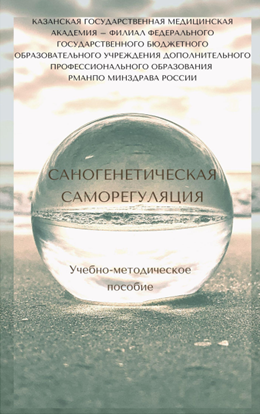 Раскрытие и осознание конструктивности феномена счастья
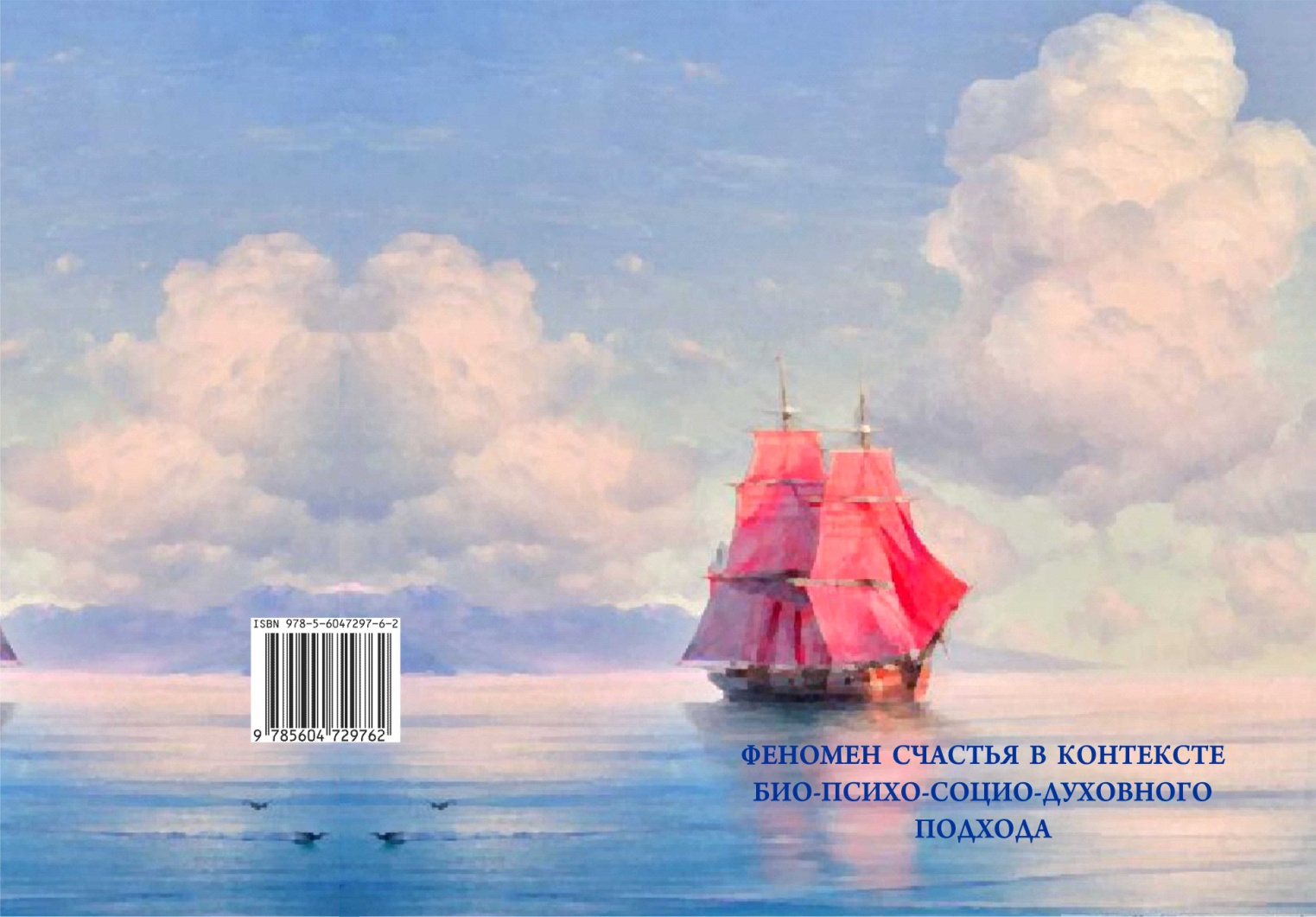 К нему стремятся все люди земли.  Уже имеющаяся, добровольная, эмоциональная интеграция людей в стремлении к личному счастью расширяется до международной интеграции политических, административных, культурных, научных, образовательных и других программ и мероприятий  
Осознание того, что с-часть-е является процессом и результатом гармоничного соединения  «частей» - биологических, психологических, социальных и духовных составляющих жизни людей, расширяет пространство для сознательного развития этих направлений интеграции человечества
Био-психо-социо-духовная парадигма выделяет и соединяет  4 вида основных БПСД потребностей человека , ресурсов для их обеспечения , с нормативным принципом иерархии их масштабов, универсальна, распространяется на пациентов, врачей, менеджеров, это концепция  идеологии управления
Иерархия 
      Потребности                    Ресурсы
содержание
Жизнь человека (ДНК, ресурс наследственности)  упакован в 4 оболочки –
Телесную (биологические ресурсы и запросы организма)
Психологическую  (ресурсы и запросы  семьи, близких людей), 
социальную (ресурсы и требования общества и государства, здравоохранения ) 
Духовную (ресурсы Отца Небесного  и его законы)
      ПАТРИОТИЗМ от слова ОТЕЦ
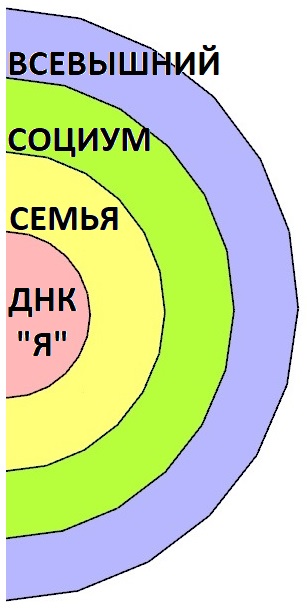 духовные
социальные
психологические
биологические
Представленная био-психо-социо-духовная структура человека и общества, интегрирует и логично структурирует все составляющие жизни человека и общества – это доктрина современной идеологии, наполняющей мировоззренческий вакуум, перспективной для переформатирования политики и экономики, разворота их на гуманизацию и развитие на принципах справедливости, совести, ответственности и любви
Она бесконфликтно объединяет людей разных национальностей, религий, профессий, обеспечивает системность и единство в управлении и организации жизни людей в современном системном кризисе

Эта иерархия имеет прикладное значение в психотерапии и реабилитации, психологической помощи и решении проблем международного уровня
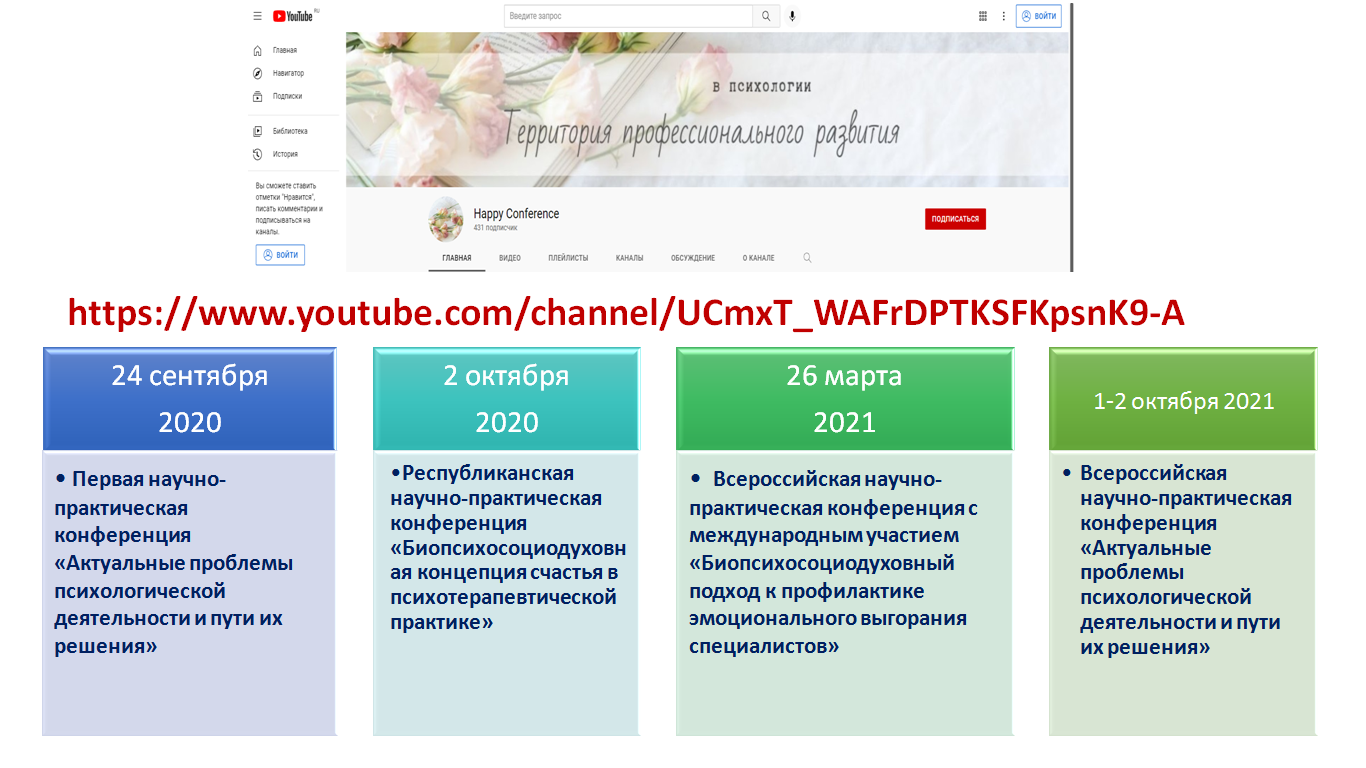 https://vk.com/happyconference
31 марта 2023 года

«Био-психо-социо-
духовный подход в работе 
с травмой и ПТСР»
25 марта 2022 года
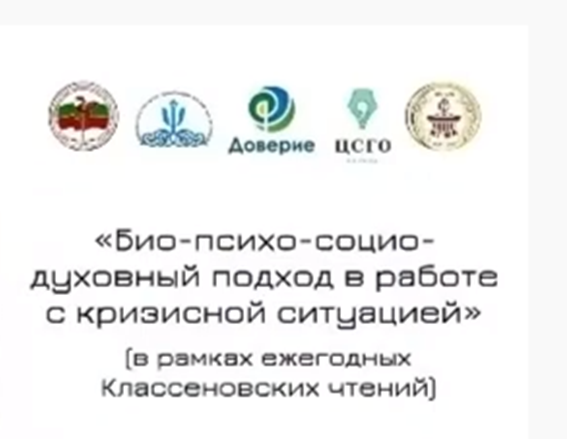 в рамках ежегодных Классеновских чтений
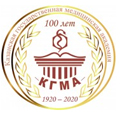 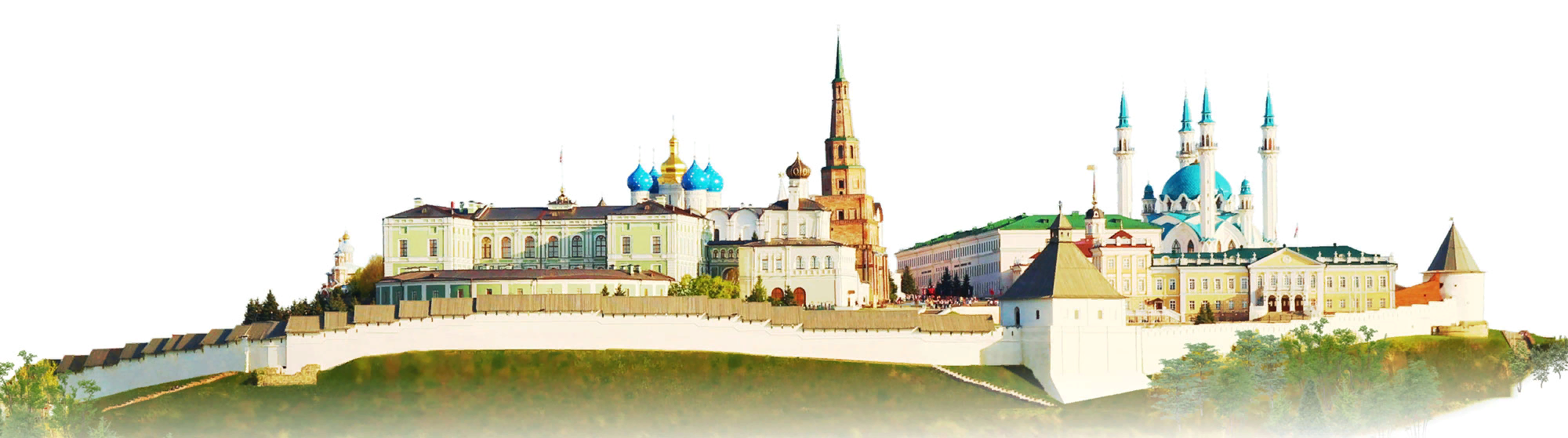 Благодарю за внимание!